Agenda Item #26Annual Progress Report of the INTOSAI Working Group on Value and Benefits of SAIs (WGVBS)
Court of Audit of France
On behalf of Mr. Juan M. Portal, CPA 
Auditor General of Mexico
WGVBS Chairman
9th Meeting of the Steering Committee of the 
INTOSAI Committee on Knowledge Sharing and Knowledge Services (KSC SC)
September 23-25, 2017     
Bali, Indonesia
WGVBS Annual Report
WGVBS | 2
WGVBS membership status
23 members
WGVBS | 3
WGVBS’ mandate
The WGVBS develops
WGVBS | 4
WGVBS’ mandate
Impact and value of supreme auditing
Make a difference in the lives of citizens
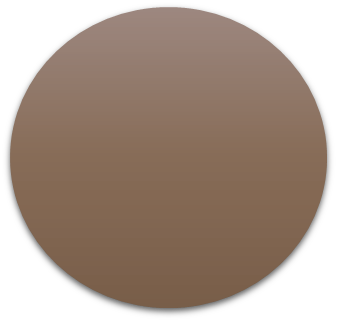 EFFICIENCY
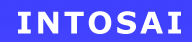 STAKEHOLDERS
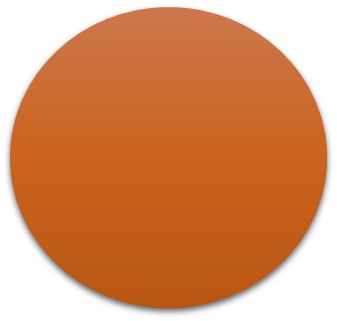 TRUST
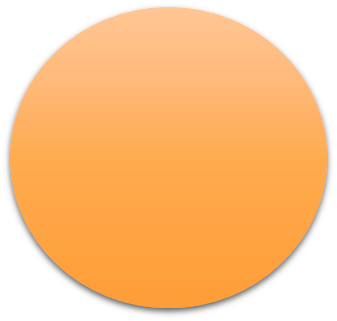 EFFECTIVE-
NESS
WGVBS | 5
WGVBS’ projects
WGVBS | 6
WGVBS’ projectsGuideline on SAIs’ Cooperation with Government Branches
During the 2016 meeting, the Goal 3 Steering Committee approved the revised guideline without its annexure
WGVBS | 9
WGVBS’ projectsGuideline on SAIs’ Cooperation with Government Branches
Keen participation of the INTOSAI community 
After the 10th WGVBS meeting, the revised version of the guideline will be presented to the KSC Chair
WGVBS | 10
WGVBS’ projects
Implementation of ISSAI 12 principles
WGVBS could provide the INTOSAI community with guidance to fully implement ISSAI 12 and help define the Working Group’s activities
WGVBS | 11
WGVBS | 11
WGVBS’ projectsPapers of Risk Management
Worked by CNAO & the WGVBS Chair
Worked by U.S. GAO & the WGVBS Chair
Papers to be updated and shared to the KSC Chair.
WGVBS | 12
WGVBS’ projectsTask Force on Audits Quality Control
Discussions at the 2016 WGVBS meeting, in Arusha:
WGVBS | 13
WGVBS’ projectsTask Force on Audits Quality Control
WGVBS | 14
WGVBS’ projectsSAIs Performance Measurement Framework
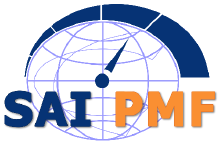 WGVBS | 15
WGVBS’ projectsOpen Government Data
WGVBS | 16
WGVBS’ projectsOpen Government Data
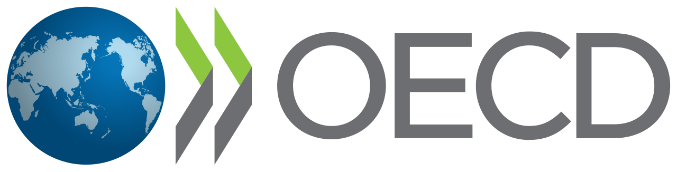 WGVBS | 16
WGVBS’ projectsSAIs role in the implementation of the UN 2030 Agenda
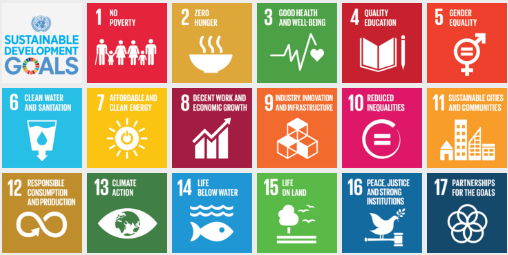 WGVBS | 17
WGVBS’ projectsINTOSAI Tools
WGVBS | 16
WGVBS’ projectsINTOSAI Tools
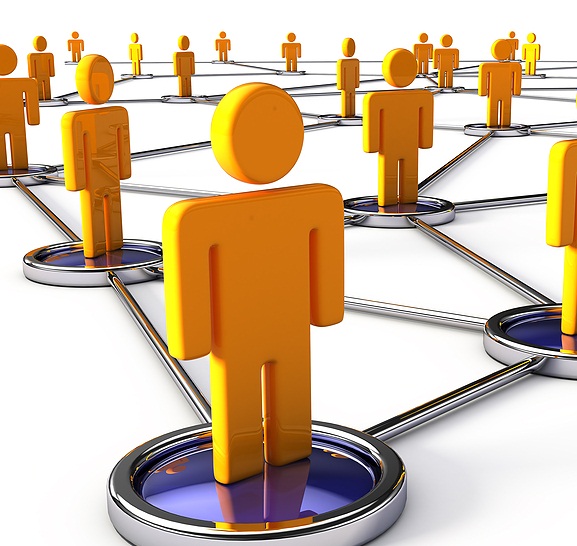 WGVBS  Guidance material to strengthen the design, implementation, dissemination and sustainability of any INTOSAI tool
WGVBS | 17
WGVBS’ objectiveImpact of SAIs’ Work
SAIs must…
10th meeting of the WGVBS
Deepen on this topic through a roundtable discussion
WGVBS | 17
WGVBS’ good practicesImpact of SAIs’ Work
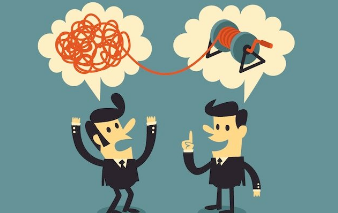 WGVBS | 17
Agenda Item #26Annual Progress Report of the INTOSAI Working Group on Value and Benefits of SAIs (WGVBS)
Court of Audit of France
On behalf of Mr. Juan M. Portal, CPA 
Auditor General of Mexico
WGVBS Chairman
9th Meeting of the Steering Committee of the 
INTOSAI Committee on Knowledge Sharing and Knowledge Services (KSC SC)
September 23-25, 2017     
Bali, Indonesia
WGVBS’ motionsFor endorsement by the KSC SC
To take note of the Working Group’s progress report. The final version of this report will be submitted by the WGVBS Chair after the Working Group’s 10th meeting, to be held from September, 6-8, in Mexico City.


If necessary, to approve per capsulam decisions on specific projects of the Working Group, taking into account their corresponding progress, and bearing in mind that this body’s meeting will take after the KSC SC’s 9th meeting.
WGVBS | 17